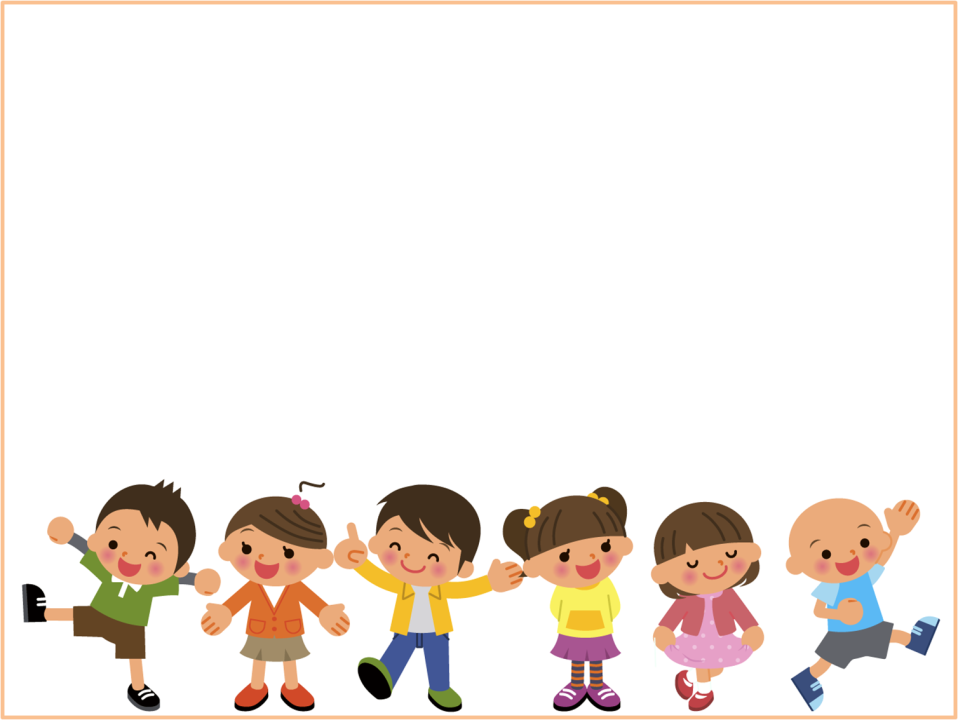 Консультация для родителей
Бережем детские зубки
ВМЕСТЕ!!!
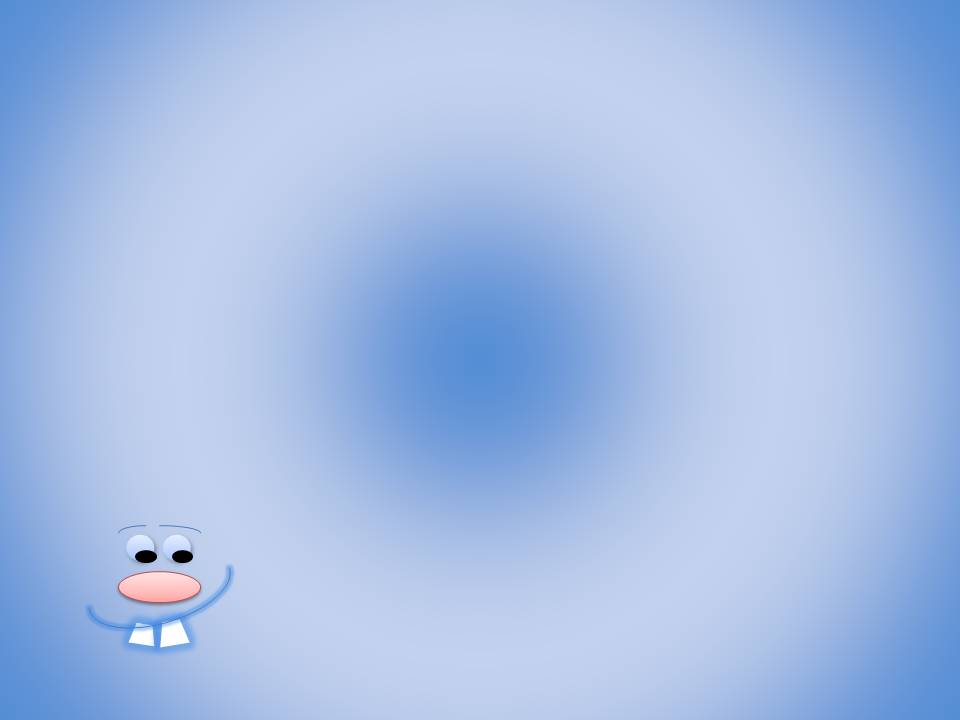 Распространенность кариеса у детей дошкольного возраста в России на 2015 год
Долгосрочный педагогический проект«Пусть улыбка будет красивой»
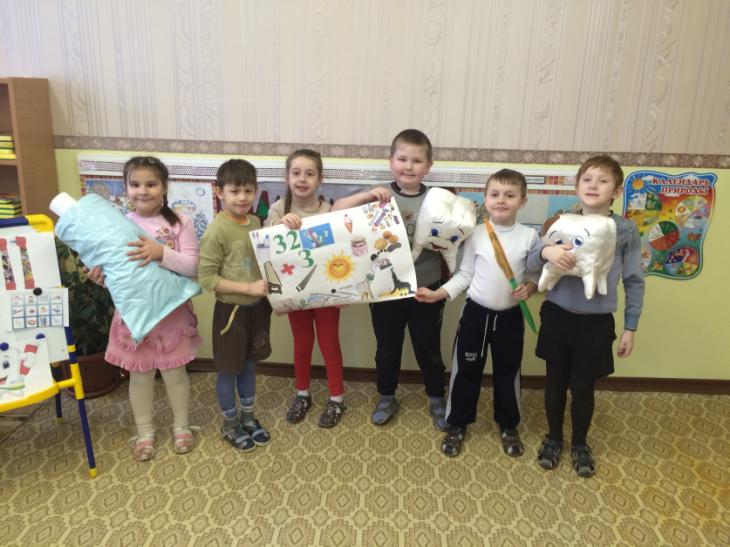 Задачи проекта
-подобрать различные формы работы по профилактике кариеса зубов среди дошкольников;
-обучить родителей и детей правилам чистки зубов;
-разработать практические рекомендации  для родителей и педагогов по профилактике стоматологических заболеваний у детей дошкольного возраста.
Ведь только работая в триаде «ребёнок-педагог-родитель» мы сможем добиться успехов!!!
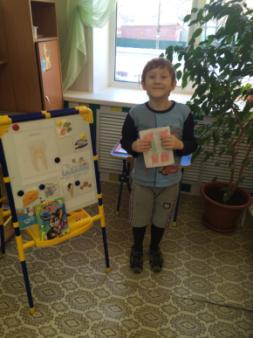 Работа с детьми
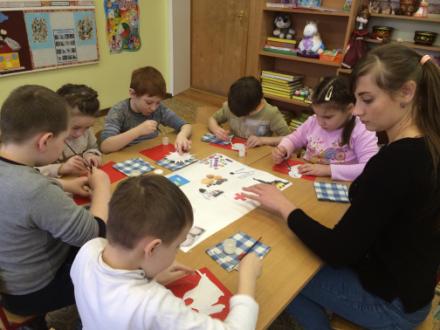 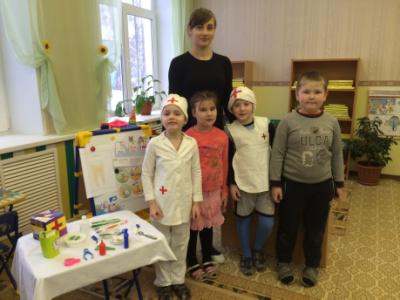 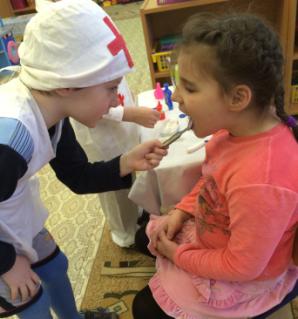 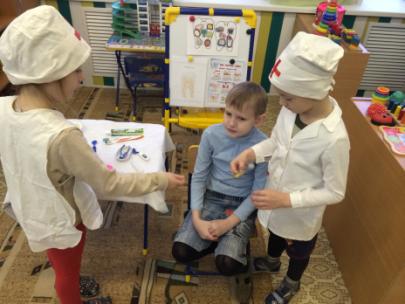 Как вы считаете, нужно ли чистить молочные зубы? Ведь они всё равно выпадут.
Многие считают, что не важно, как именно чистить зубы, главное – чистить, а как считаете вы?
В одной семье может быть одна зубная паста, которой будут чистить и родитель, и ребенок. Вы согласны?
«Ребёнок будет чистить зубы, даже если родители этого не делают». Согласны?
«Рёбенку нельзя полностью доверить самостоятельную чистку зубов». Правда?
«Лучшая зубная щётка для ребёнка должна быть из натуральной щетины ». Правда?
«Чем больше щётка, тем лучше чистит». Согласны?
Лучше всего для ребёнка подойдёт электрическая щётка. Вы согласны?
«Жевательная резинка заменяет чистку зубов». Правда?
«Ополаскиватель с фтором – отлично сохранит зубки ребёнка». Согласны?
«Перед первым употреблением щётку нужно обдавать кипятком». Согласны?
«Пасты должно быть много, чтобы лучше очистить зубки». Правда?
Полезные продукты
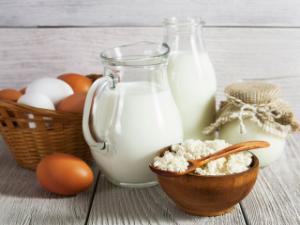 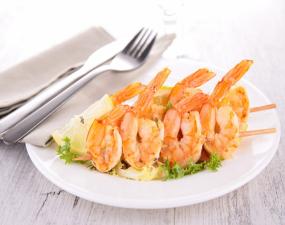 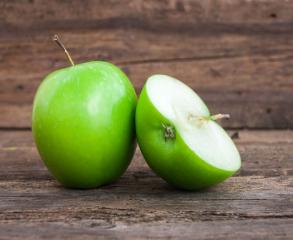 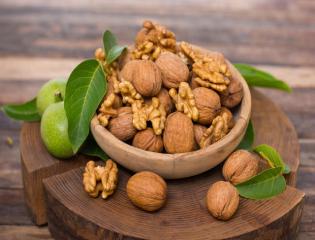 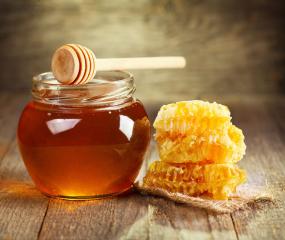 Вредные продукты
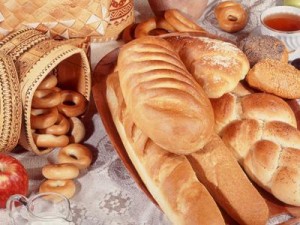 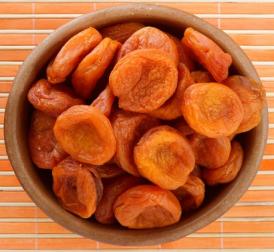 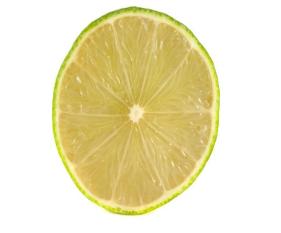 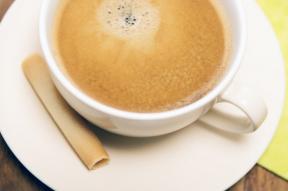 Основные правила ухода за полостью рта
1. Чисти зубы два раза в день: утром и вечером
2. Пользуйся только своей зубной щёткой
3. Меняй зубную щётку каждые 6-8 недель
4. После еды полощи рот кипяченой водой
5. Не грызи твердые предметы (орехи, сахар)
6. Не ешь после горячего – холодное и наоборот.
7. Не ковыряй в зубах острыми предметами
8. Посещай стоматолога не реже 2 раз в год (даже если зубки не болят)
9. Употребляй в пищу больше полезных продуктов (овощи, фрукты, молочные продукты) и ограничь употребление сладкого
Спасибо за внимание!!!